Welcome to 6th Grade Earth Science!!
Mr. Phillips
Red Team
About Me
Born in San Diego, California.
Grew up in southern Colorado.



Mt. Blanca is over 14,000 ft high!!
Great Sand Dunes are the tallest in North America!
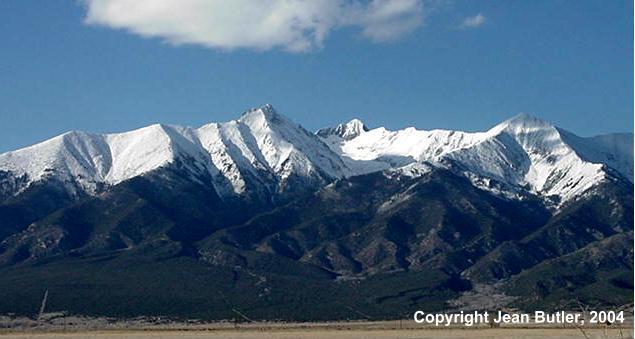 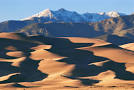 More about me
Moved to Winfield in 1996.
Mrs. Phillips teaches 1st grade!
Cowley County Community College (2 Years)
Southwestern College (3 Years)
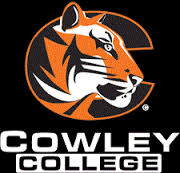 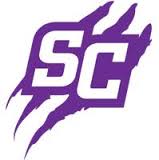 My interests
I love to spend time outdoors with my family.
Fishing
Boating
Camping
Hiking
Paintball
Class Rules and Expectations
Rules
There are only 3 main rules for this class:
BE……
Respectful
To EVERYONE!!
Responsible
Bring you materials to class!!
Safe
Follow all class and lab rules!!
Lab Safety Expectations
No horseplay!!
Listen to and follow ALL directions.
Use equipment correctly.
Do not put anything in the electric outlets.
Do not put anything in your mouth.
Work TOGETHER with your lab group.
Clean up when you are done.
Labs are aPRIVILEGE!!
If you misbehave during a lab:

You will be asked to complete a different assignment.
You will not get full credit!!
Expectations
I have the right to TEACH, and YOU have the right to LEARN.
Pay attention.
Ask appropriate questions.
No electronics.
Drinking water is allowed.
In a clear container with a lid.
Store under your desk.
In case of a EMERGENCY
ALICE
Fire
Tornado
Call Back
When I say “RED TEAM”

You say “ROCKS”

Let’s try it!!!
Your Classroom
Numbers
Number on your desk:
DON’T PICK AT IT!!!
Matches your Chrome Book.
On Our Walls
Class information and rules.
While you were out.
YOU get make-up work!
See me if empty to be sure!
Word Wall
Used for Vocabulary
Posters
Help you remember
Work Areas
Your desk
27 of them
Reading/individual work station.
Notebook storage
8 lab stations
Supply baskets
1 for each lab station
I will tell you to get them
OFF LIMITS!!
My lab station
My desk area
Everything on my desk is mine
Bookshelf by my desk
If you need a book I will check one out to you.
Back supply room
All cabinets and drawers
Science Notebook
You will keep a 3 ring binder for this class.
We will arrange it into 4 sections:
Bell Work
Notes
Vocabulary
Labs
Classroom Rules and Procedures
Be sure to read through the handout with your Parent or Guardian.
You and you Parent or Guardian must sign and date the form.
Bring it back for your first Homework grade!!
What questions do you have?

Remember to raise your hand…….
Let’s Explore!
Work with your row to find the answers to the Scavenger Hunt.